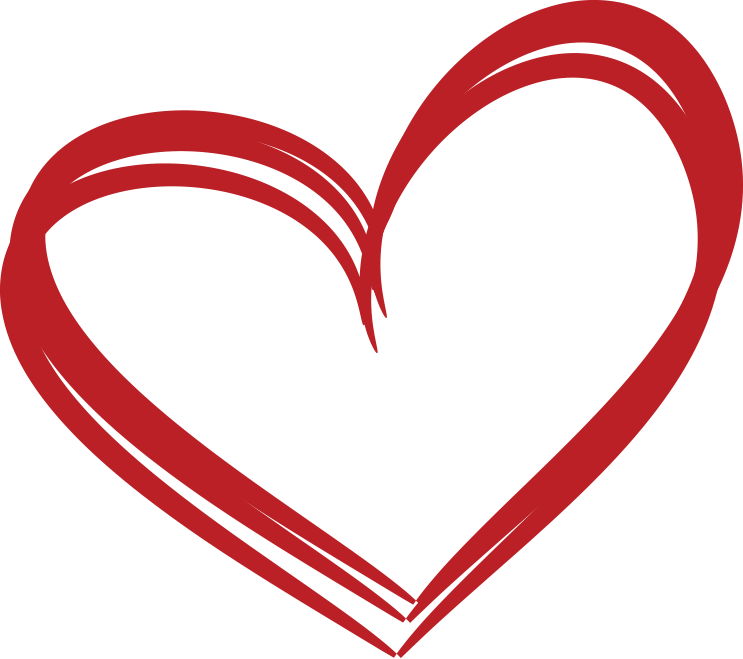 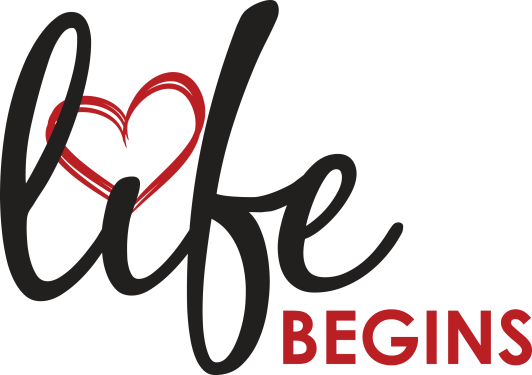 Session 1
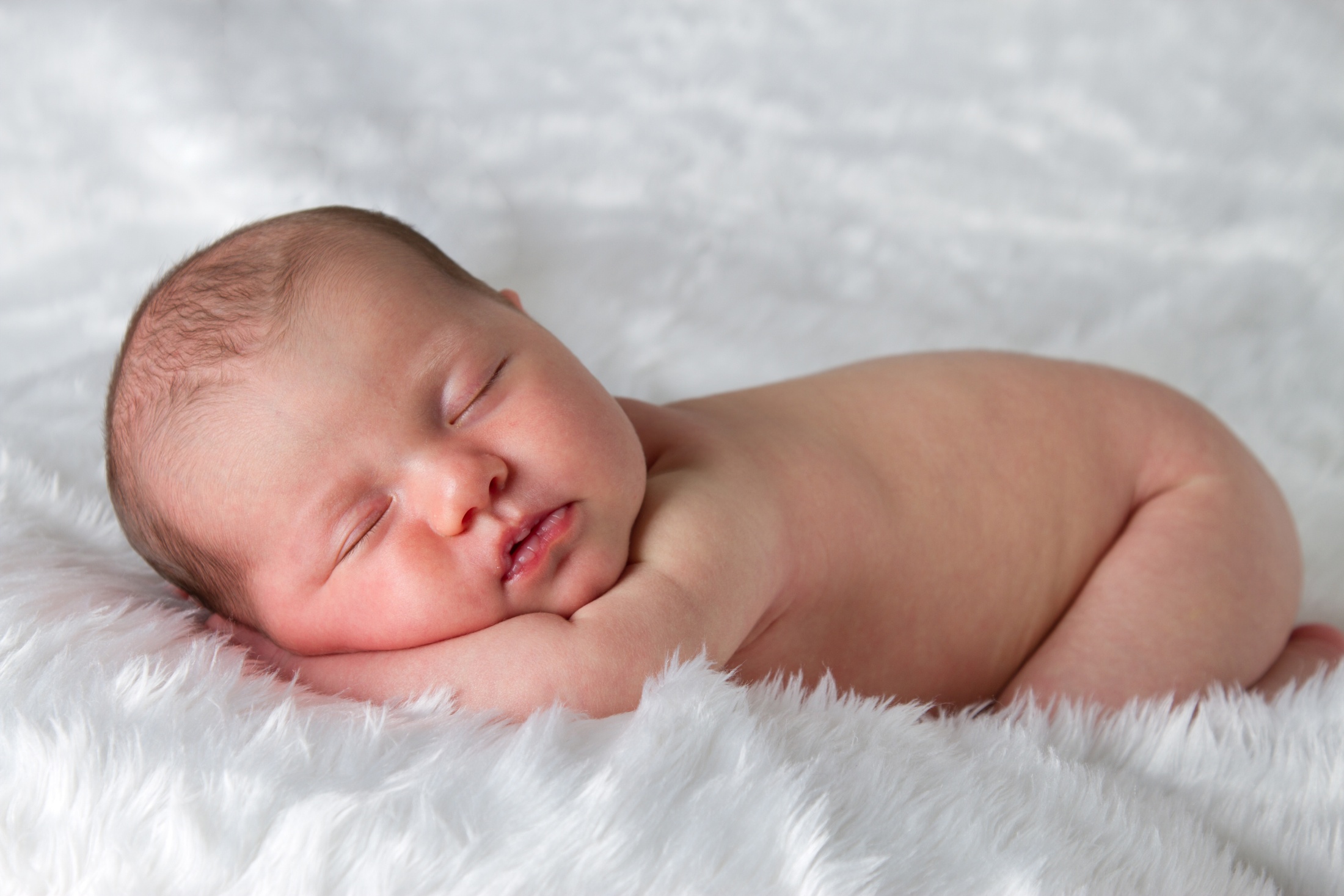 Jeremiah 1:5Before I formed you in the womb I knew you, before you were born I set you apart; I appointed you as a prophet to the nations.
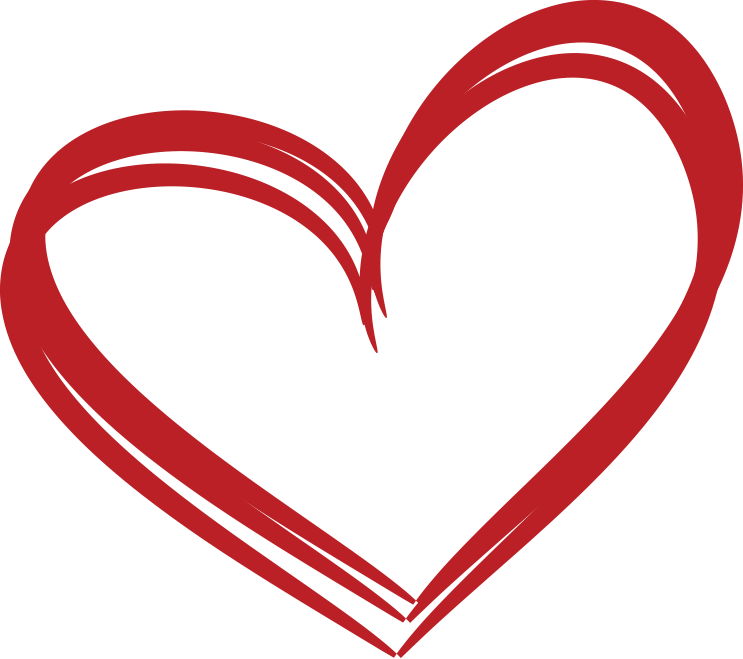 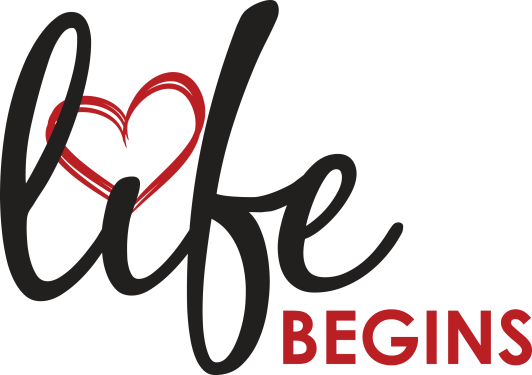 Session 2
Matthew 10:30And even the hairs on your head are numbered.
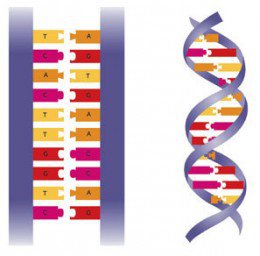 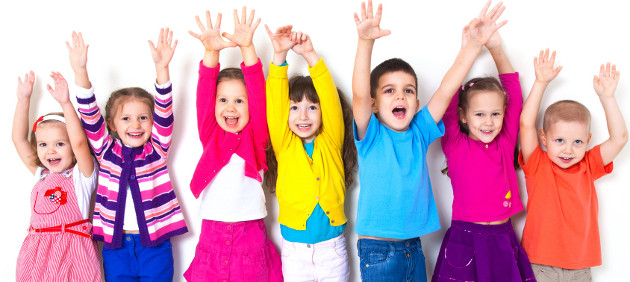 John 10:3The watchman opens the gate for him, and the sheep listen to his voice.  He calls his own sheep by name and leads them out
Matthew 10:30And even the hairs on your head are numbered.
John 10:3The watchman opens the gate for him, and the sheep listen to his voice.  He calls his own sheep by name and leads them out
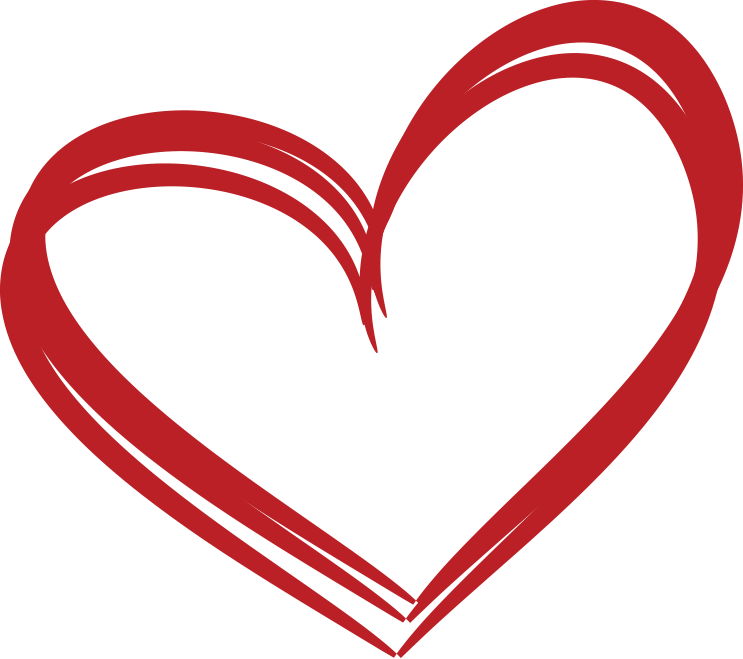 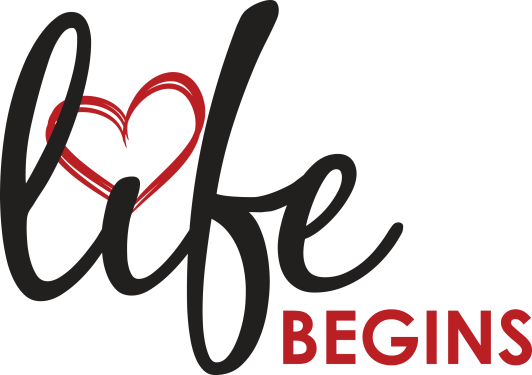 Session 3
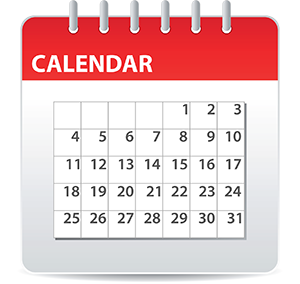 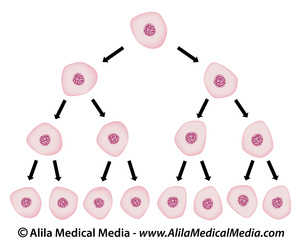 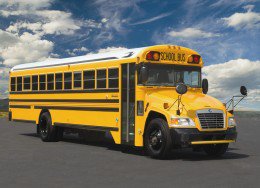 Psalm 139:13-14For you created my inmost being; you knit me together in my mother’s womb.  I praise you because I am fearfully and wonderfully made; your works are wonderful, I know that full well.
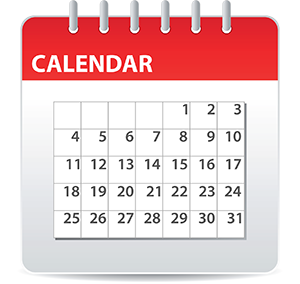 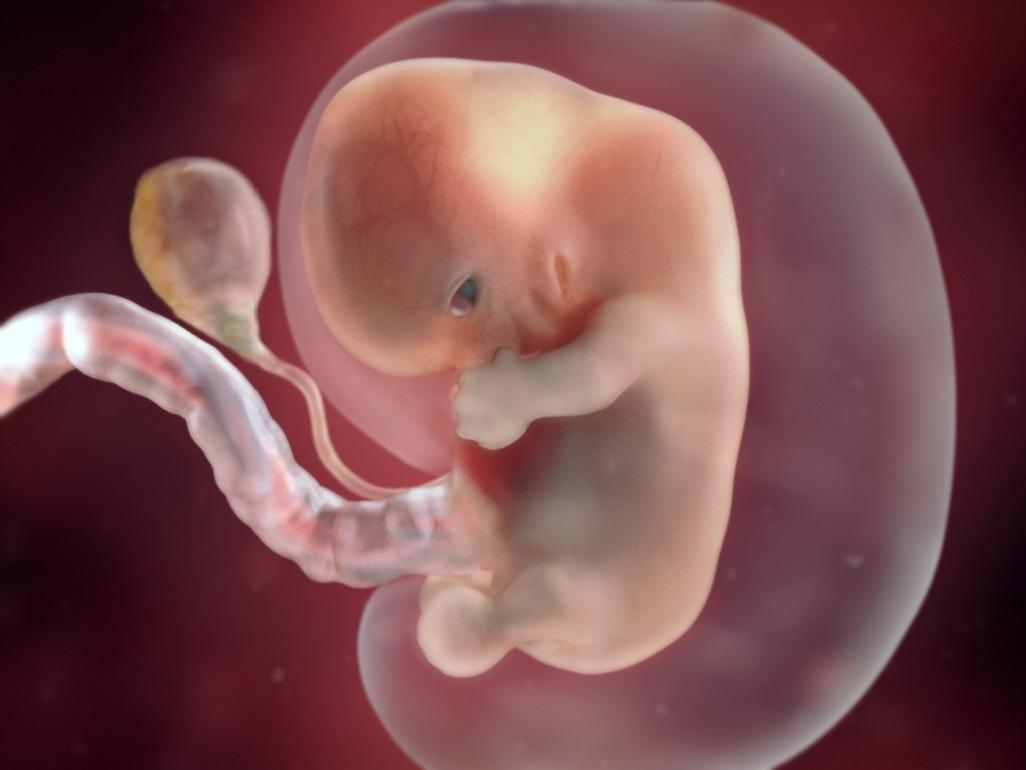 Psalm 139:13-14For you created my inmost being; you knit me together in my mother’s womb.  I praise you because I am fearfully and wonderfully made; your works are wonderful, I know that full well.
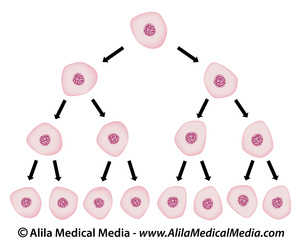 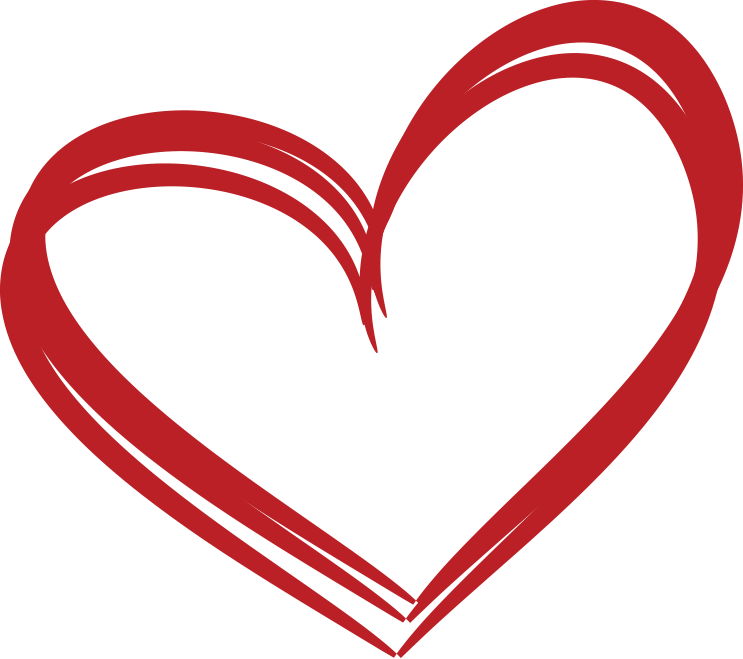 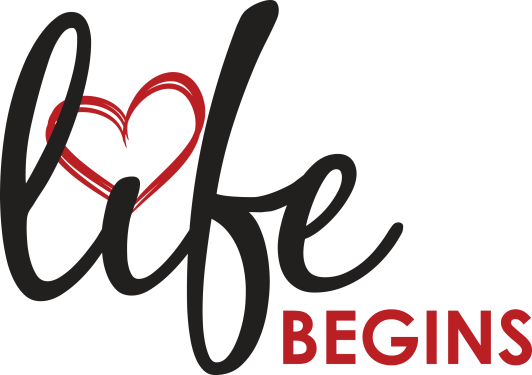 Session 4
Genesis 2:7The Lord God formed the man from the dust of the ground and breathed into his nostrils the breath of life, and the man became a living being.
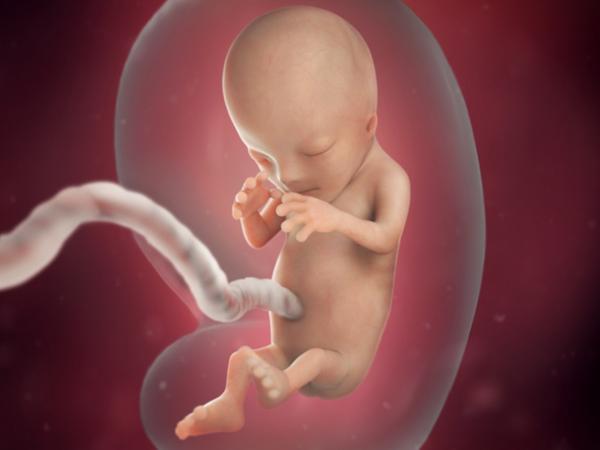 Genesis 2:7The Lord God formed the man from the dust of the ground and breathed into his nostrils the breath of life, and the man became a living being.
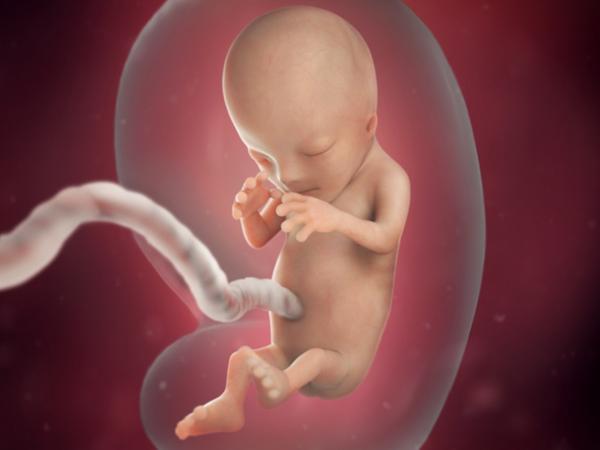 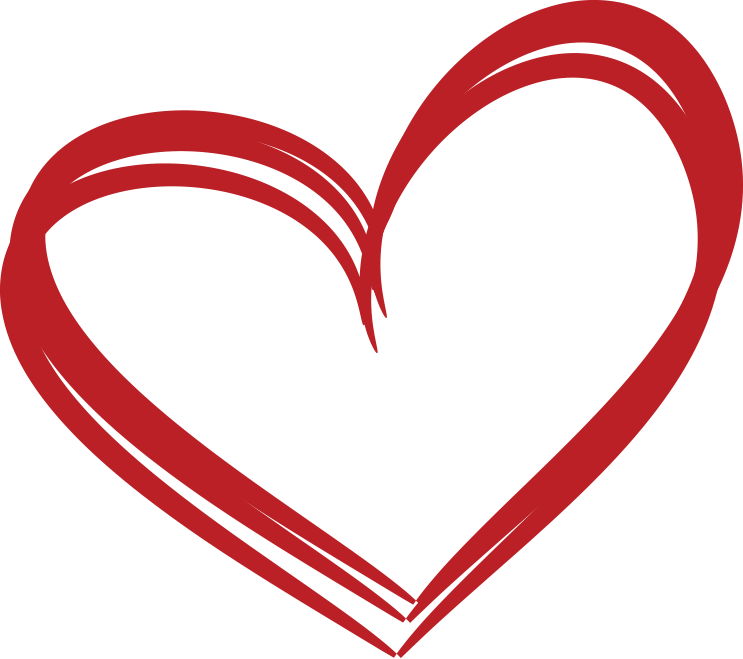 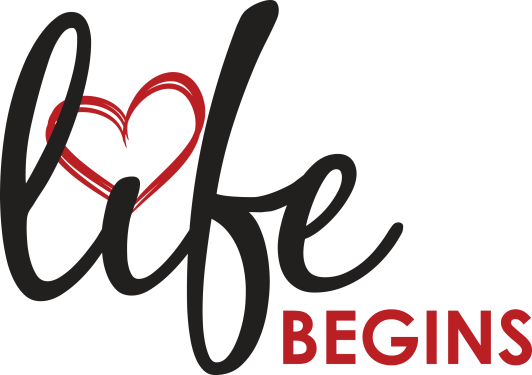 Session 5
Colossians 1:17He is before all things, and in him all things hold together..
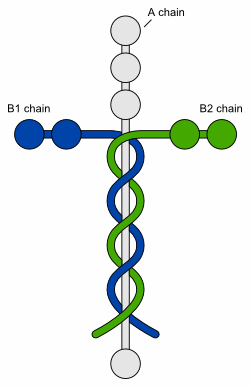 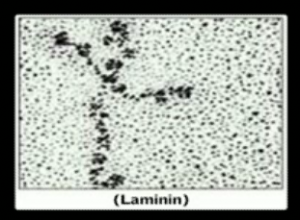 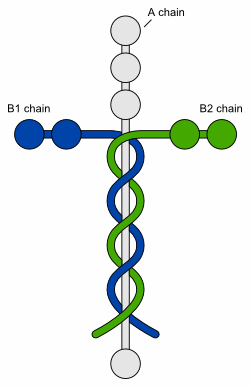 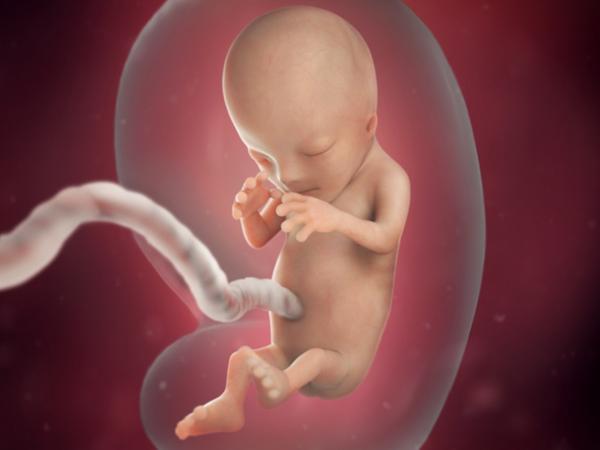